Credit-Grade
 based 
Performance and 
  Assessment (CGPA)
 System
Conversion of Marks to  Grades in Credit System (For 40% Passing)
[Speaker Notes: Grades for the Marks Obtained]
Conversion of Marks to  Grades in Credit System (For 50% Passing)
[Speaker Notes: Grades for the Marks Obtained]
Semester Grade Point Average (SGPA) –

The performance of a student in a semester is indicated by a number called SGPA. 

SGPA is the weighted average of the grade points obtained in all courses registered by the student   during the semester. It shall be calculated as follows-







where 	Ci = the number of credits earned in the ith course of a semester for 
	  which SGPA is to be calculated
	pi = grade point earned in the ith course
	  i = 1,2,3……n represent the number of courses in which a student      
                          is registered in the concerned semester.
 That is, 

                                     SGPA =  Total  earned  Grade Points  for the Semester 
                                                     ---------------------------------------------------------------
                                                             Total Credits for the Semester 

The SGPA is rounded upto two decimal places.
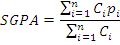 Final Result / How to Calculate CGPA?
 Up to date assessment of the overall performance of a student from the time of his / her  first registration is obtained by calculating  a number called Cumulative Grade Point Average (CGPA), which is weighted average of the grade points obtained in all courses registered by  the student  since he/she entered the School/Department.



where 	Cj = the number of credits earned in the jth course up to the                                 
                         semester for which CGPA is to be calculated
	pj = grade point earned in the jth course. A letter grade lower than  D (i.e. grade 	       point < 4) in a 	course shall not be taken into   consideration for the calculation 	       of CGPA.
	 j = 1,2,3……m represent the number of courses in which a student  is registered up 	       to the Semester for which the CGPA is to be  calculated.
    Percentage = CGPA X 10
The CGPA is rounded up to two decimal places
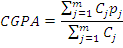 Conversion of CGPA in to Grades